TRƯỜNG ĐẠI HỌC KHOA HỌC TỰ NHIÊN
KHOA CÔNG NGHỆ THÔNG TIN
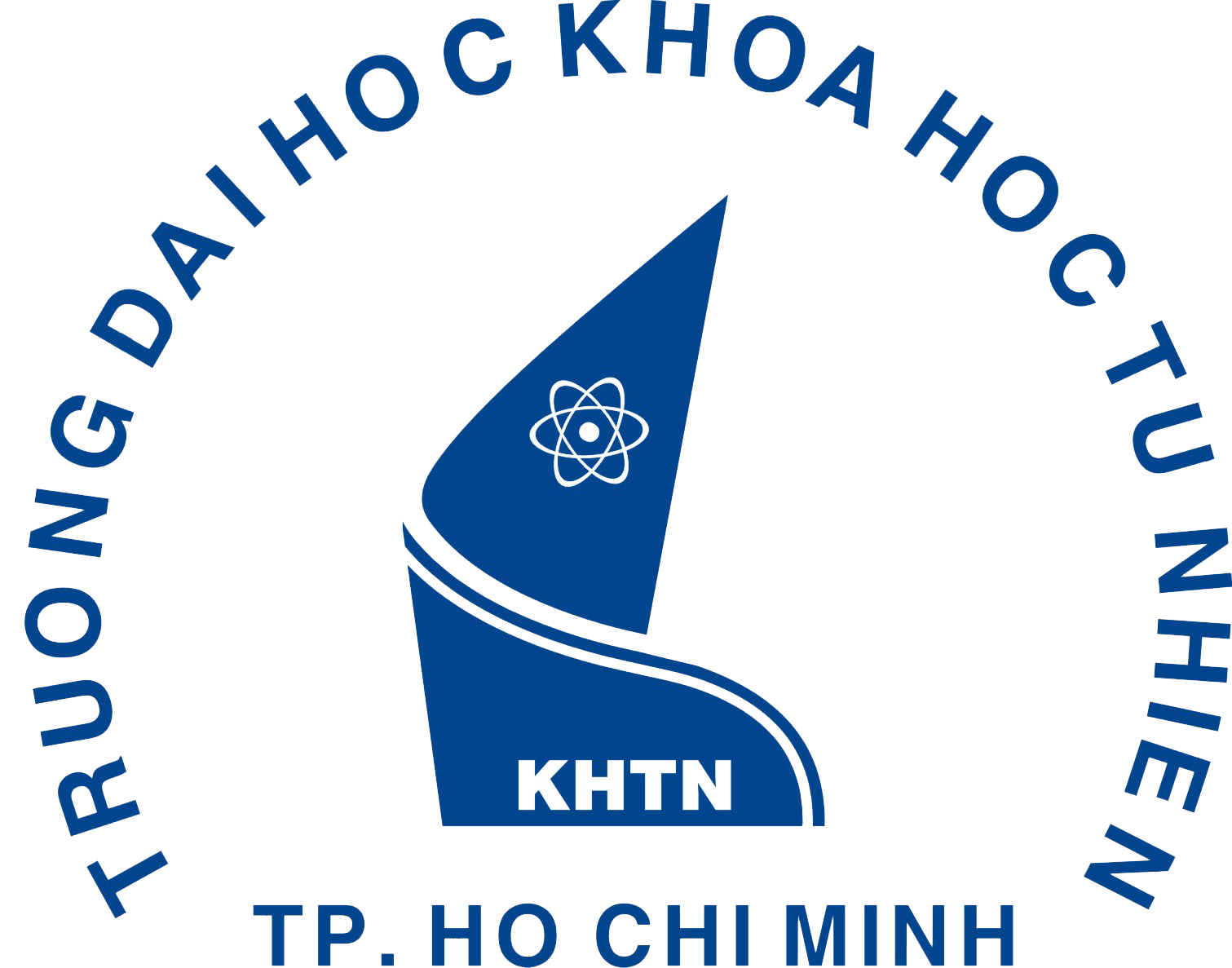 HƯỚNG DẪN HOÀN THÀNH KHỐI KIẾN THỨC TỐT NGHIỆP
Chương trình đề ánTp.HCM, năm 2024
1
Nội dung trình bày
Mục tiêu
Các hình thức hoàn thành 10 TC Kiến thức tốt nghiệp (KTTN)
Chương trình tiên tiến - APCS
Chương trình chất lượng cao - CLC
Chương trình Việt – Pháp - VP
Kế hoạch thực hiện
Các câu hỏi thường gặp
2
Mục tiêu
Giúp sinh viên định hướng từ sớm kế hoạch hoàn thành 10 TC khối kiến thức tốt nghiệp theo CTĐT và có chuẩn bị phù hợp.
CTĐT:
APCS: Tổng số TC CTĐT khóa 2021: 165 TC
APCS: https://www.ctda.hcmus.edu.vn/vi/educational-program/chuong-trinh-tien-tien/ 
Chương trình CLC: Tống số TC CTĐT khóa 2021: 138 TC
CLC: https://www.ctda.hcmus.edu.vn/vi/educational-program/high-quality-program/ 
Chương trình VP: Tổng số TC CTĐT khóa 2021: 142 TC
VP: https://www.ctda.hcmus.edu.vn/vi/educational-program/chuong-trinh-viet-phap/
3
Hình thức hoàn thành 10 TC KTTN
APCS: SV chọn 1 trong 2 phương thức:
CS469-Đồ án tốt nghiệp thực tế I (5TC) + CS470-Đồ án tốt nghiệp thực tế II (5TC)
CS468-Khóa luận tốt nghiệp (10TC)
CLC:  SV chọn 1 trong 4 phương thức:
CSC10204-Thực tập dự án tốt nghiệp (6TC) + 1 Chuyên đề tốt nghiệp đúng chuyên ngành
CSC10251-Khóa luận tốt nghiệp – 10TC
CSC10252-Thực tập tốt nghiệp – 10TC
Học 3 chuyên đề tốt nghiệp đúng chuyên ngành – 12 TC (dư 2 TC): xem kỹ CTĐT, chỉ áp dụng phương thức này đến khóa 2022.  Từ khóa 2023, Khoa không áp dụng phương thức này nữa.
VP:  SV chọn 1 trong 5 phương thức:
CSC10204-Thực tập dự án tốt nghiệp (6TC) + 1 Chuyên đề tốt nghiệp trong danh mục 7.2.3 Kiến thức tốt nghiệp
CSC10251-Khóa luận tốt nghiệp – 10TC 
CSC10252-Thực tập tốt nghiệp – 10TC
Học 3 chuyên đề tốt nghiệp đúng chuyên ngành – 12 TC (dư 2 TC): xem kỹ CTĐT.
Chọn thêm HP chuyên đề kết hợp với học phần: CSC10107-Thực tập thực tế (4TC) để được 10 TC.
CSC10107-Thực tập thực tế: Là HP chuyển điểm sang Pháp để lấy bằng của Lyon, thuộc khối kiến thức tốt nghiệp.
Có thể kết hợp: 
CSC10107-Thực tập thực tế (4TC) + CSC10204 – Thực tập dự án tốt nghiệp (6TC).
CSC10107 (4TC) + CSC10204 (6TC).
CSC10107 (4TC) + 2 HP chuyên đề thuộc khối Kiến thức tốt nghiệp.
4
Kế hoạch tổ chức - 02 đợt cho đề tài TN/ năm
Sinh viên lưu ý: Thực hiện đề tài trong 6 tháng.

Sinh viên không hoàn thành trong 6 tháng sẽ phải làm lại (đóng lại học phí và đăng ký lại đề tài ở quy trình mới).
5
Quy trình thực hiện
Đăng ký đề tài
Bảo vệ
Sinh viên gặp Giảng viên
Nộp đơn
Ra đề tài
Sinh viên xem danh sách đề tài trên hệ thống và đăng ký đề tài.
Giáo viên hướng dẫn và doanh nghiệp phỏng vấn các sinh viên đăng ký.
Giảng viên và Doanh nghiệp ra đề tài tốt nghiệp.
Sinh viên bảo vệ
đề tài
Sinh viên nộp đơn xác nhận chính thức thực hiện đề tài tốt nghiệp (theo mẫu cung cấp, có xác nhận của giáo viên hướng dẫn).
6
Các câu hỏi thường gặp
Em bắt đầu thực hiện đề tài vào thời điểm nào?
Tùy thuộc vào số TC của CTĐT SV đã hoàn thành/ Số TC còn phải hoàn thành để đủ tổng số TC của CTĐT.
Ngoại ngữ.
Tâm lý.

Em bắt đầu như thế nào?
Tùy phương thức tốt nghiệp em chọn: KLTN, Đồ án tốt nghiệp.
7
Với SV APCS, thực hiện khảo sát sau:
https://docs.google.com/forms/d/e/1FAIpQLSfhUc1MMSKtZwCltGhpTTDJ61NyI1Z2hJbJ7YM-a09X5KgVwg/viewform?usp=pp_url
8
CT CLC và VP – Các quy định dành riêng cho CT CLC
9
So sánh các hình thức tốt nghiệp
3 hình thức 1, 2, 3 đều có thể trải qua phỏng vấn và qua phản biện từ giảng viên trước khi ra bảo vệ.
(*) tiêu chí đánh giá dựa trên quá trình, kết quả công việc, các kỹ năng, sản phẩm cuối.
10
Bộ môn và chuyên ngành (đối với CT CLC)
(*)(**) Những năm qua, Khoa không mở độc lập CN An toàn thông tin mà mở CN Mạng máy tính và Viễn thông hướng An toàn thông tin, do BM Mạng máy tính và Viễn thông phụ trách, ghi trên CTĐT là “Mạng máy tính và Viễn thông” (có các HP liên quan đến An toàn thông tin vào danh mục học phần).
11
GVHD và đề tài
GVHD thuộc BM phụ trách chuyên ngành nào thì cho đề tài theo chuyên ngành đó.
Khi nhập đề tài lên hệ thống, GVHD có thể chỉ định cho SV thuộc những chuyên ngành nào được đăng ký thực hiện.
Bộ môn quản lý chuyên ngành đề xuất Hội đồng đánh giá đề tài thuộc chuyên ngành BM quản lý. (Danh sách thành viên Hội đồng được thông qua Khoa và Trường).
12
Nguyên tắc 1: Sinh viên CN CNTTin & Đề tài
SV chương trình CLC từ khóa 2016 về trước (không được chia chuyên ngành), xem như thuộc chuyên ngành Công nghệ thông tin.

SV thuộc chuyên ngành Công nghệ thông tin có thể làm đề tài thuộc bất cứ chuyên ngành nào. 

SV làm đề tài thuộc chuyên ngành nào thì bảo vệ ở HĐ do BM phụ trách chuyên ngành đó đề xuất.
13
Nguyên tắc 2: Sinh viên chuyên ngành khác CNTTin làm đề tài đúng chuyên ngành
Sinh viên thuộc chuyên ngành khác CNTTin làm đề tài đúng chuyên ngành
VD: SV thuộc CN KTPM thì làm đề tài thuộc CN KTPM.
Sinh viên làm đề tài ở chuyên ngành nào thì bảo vệ ở HĐ do BM phụ trách chuyên ngành đó đề xuất
VD: SV thuộc CN KTPM thì làm đề tài thuộc CN KTPM, sẽ bảo vệ ở HĐ do BM Công nghệ phần mềm đề xuất.
14
Nguyên tắc 3: Sinh viên CN khác CNTTin làm đề tài khác chuyên ngành
Sinh viên có thể làm đề tài khác chuyên ngành. SV thuộc CN A nếu làm đề tài thuộc CN B thì:
Tối thiểu 20% số lượng  SV đủ điều kiện thực hiện đề tài tốt nghiệp trong 1 đợt cụ thể được làm đề tài khác chuyên ngành.
SV cần làm đơn đăng ký đề tài khác chuyên ngành, ghi rõ bảo vệ tại HĐ đề xuất bởi BM phụ trách CN B, và có chữ ký của GVHD.
Hồ sơ được xử lý ưu tiên trước sau, tính từ thời điểm Khoa thông báo chính thức nhận đơn đăng ký thực hiện đề tài.
Nếu số lượng SV đăng ký đề tài khác chuyên ngành quá 20% thì các đơn nộp sau cần có sự đồng ý của Trưởng BM phụ trách CN A.
15
Mẫu đơn
Xem ở link sau: https://www.ctdb.hcmus.edu.vn/vi/bieu-mau/

Nộp đơn cho BP giáo vụ, hướng dẫn cụ thể sẽ được BP giáo vụ thông báo sau.
16
Thông tin liên hệ
Văn phòng Khoa CNTT: Phòng I53 ( tòa nhà I, 227 Nguyễn Văn Cừ, phường 4, quận 5)
Bộ phận Giáo vụ: giaovu.clc@fit.hcmus.edu.vn
Cố vấn học tập: cvht@fit.hcmus.edu.vn, SV có thể nhờ tư vấn qua phiên trực offline hoặc online của cố vấn học tập.
17
Q & A
18